1 Timothy 2:8
“I desire therefore that the men pray everywhere, lifting up holy hands, without wrath and doubting” (NKJV)
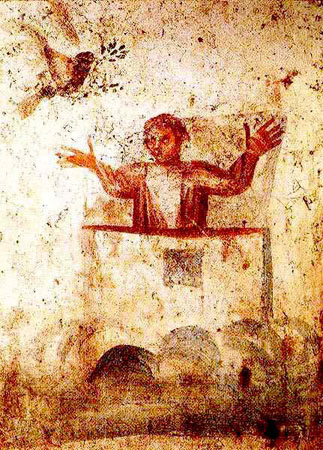 “Lifting up Holy Hands”
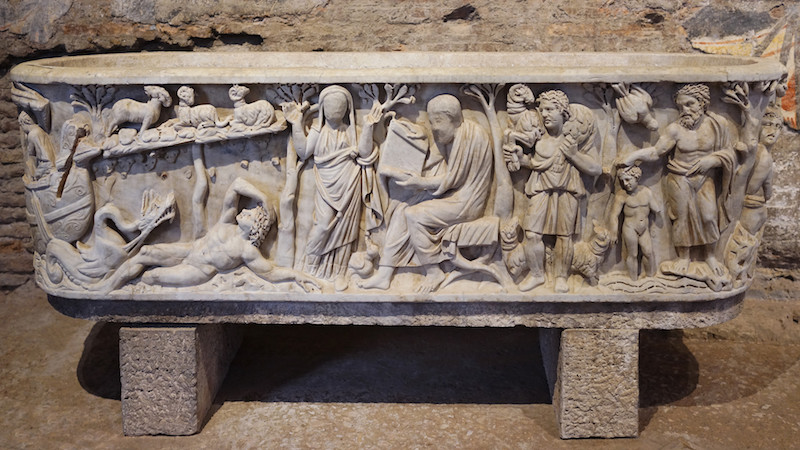 What does this teach?
Should Christians practice this today?
What does the Bible teach?
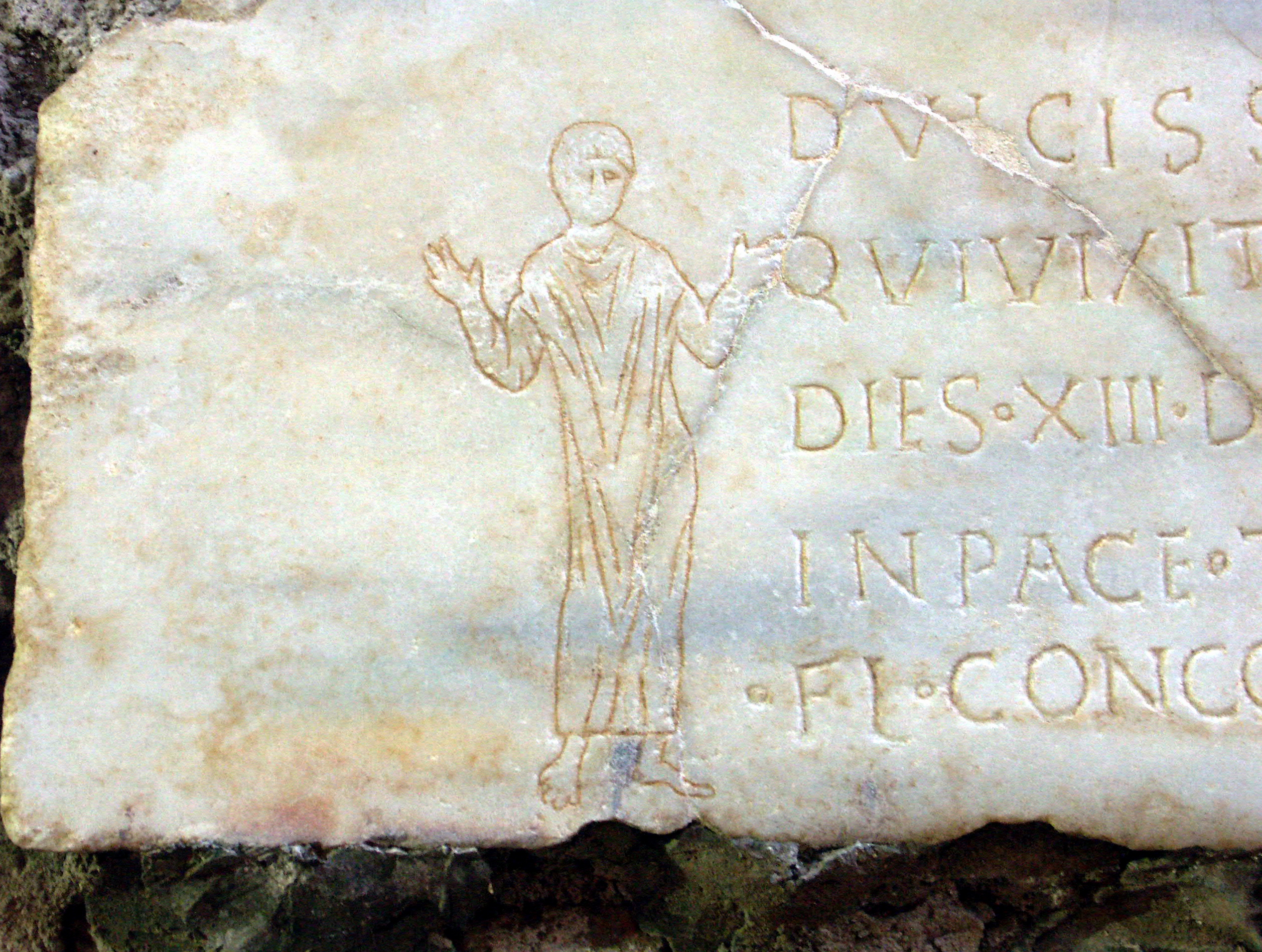 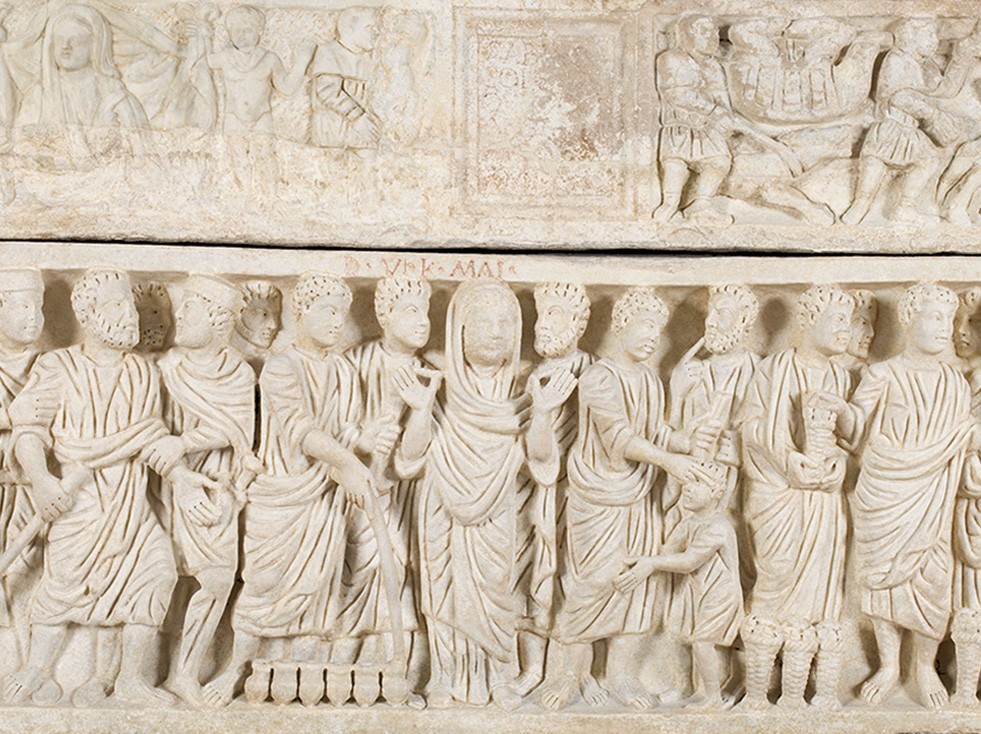 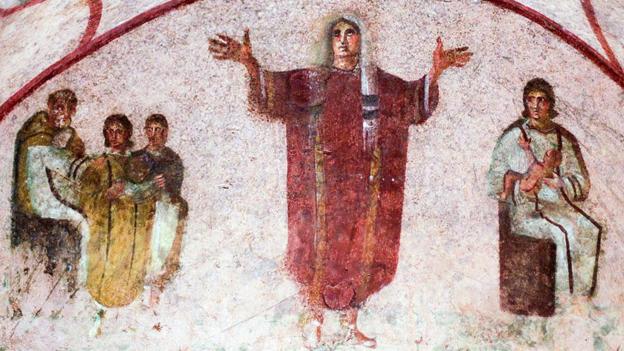 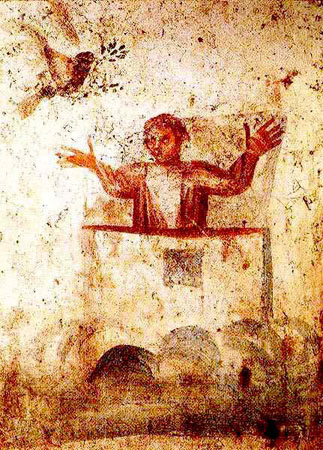 “Lifting up Holy Hands”
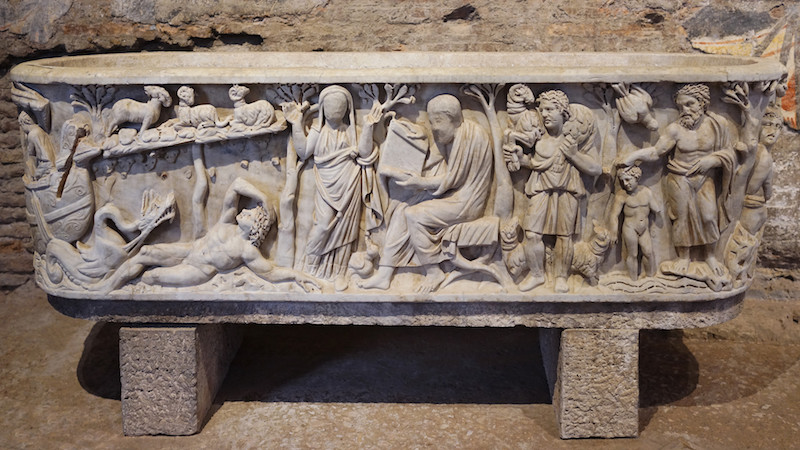 I.  Scripture Speaks of Hands Lifted in Prayer.
Prayer in the temple (Ps. 28:2; 2 Chron. 6:29-31; Ps. 134:2; 141:2).
Ezra and the people (Neh. 8:6)
Jesus and the disciples (Luke 24:50)
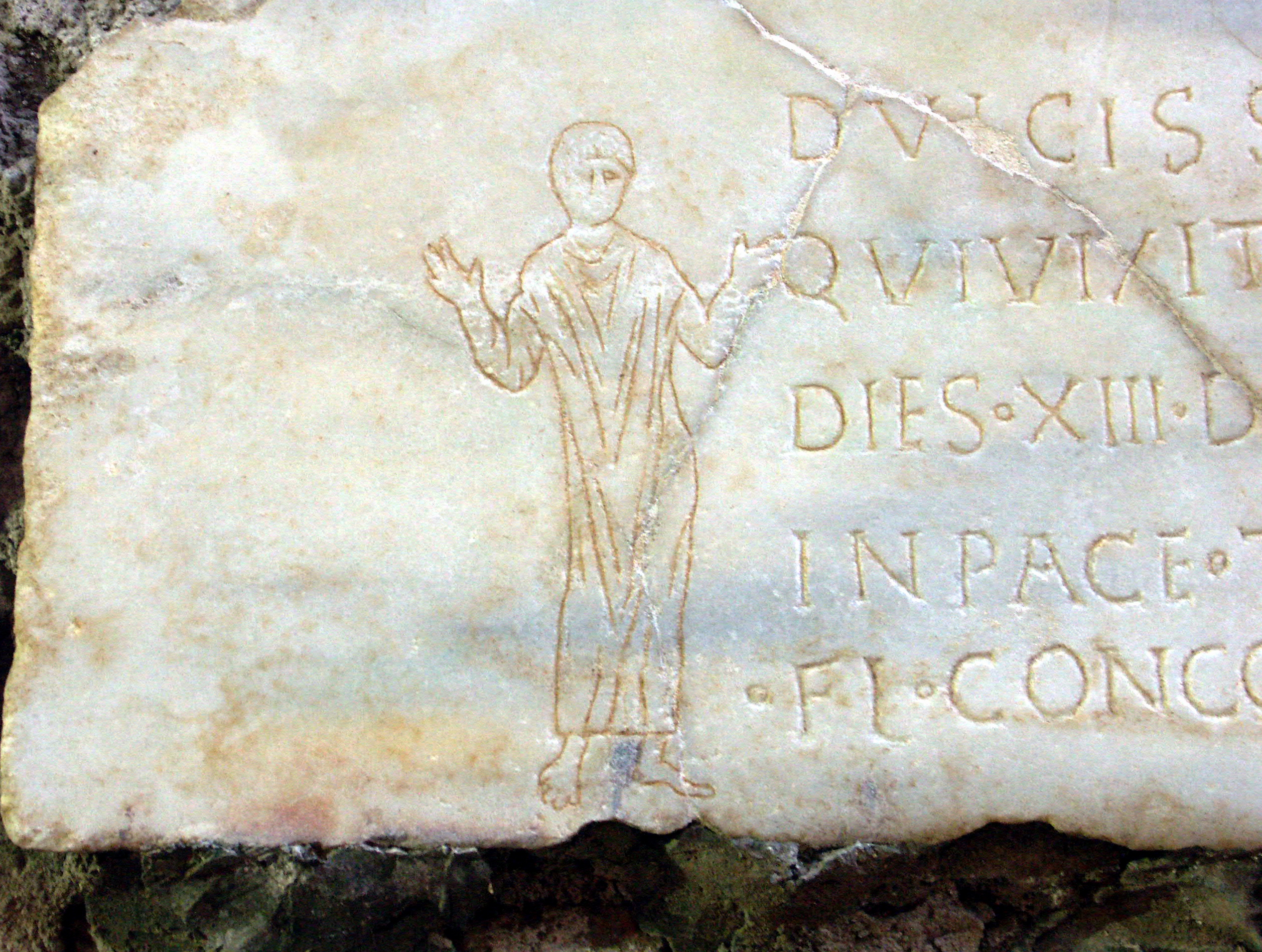 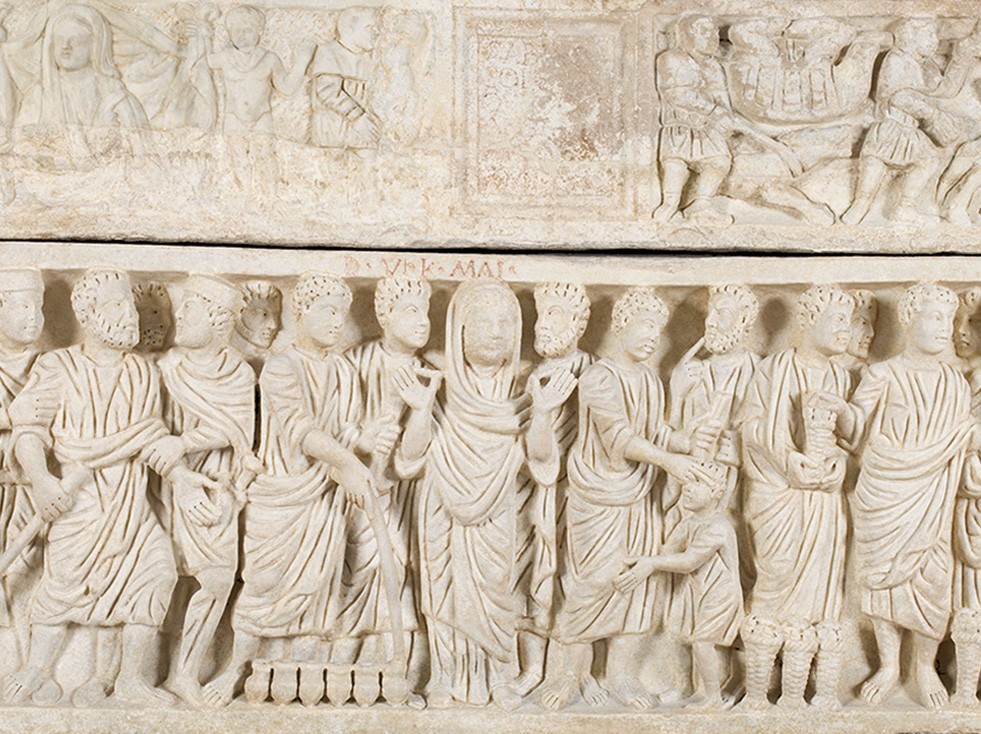 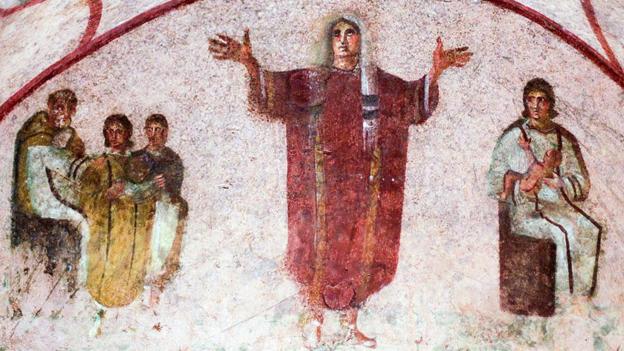 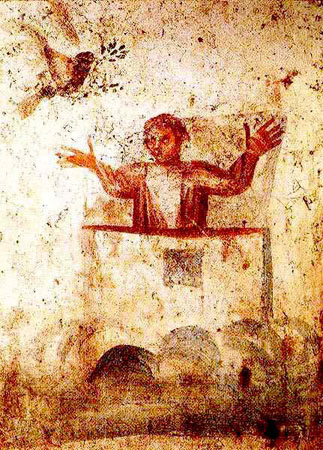 “Lifting up Holy Hands”
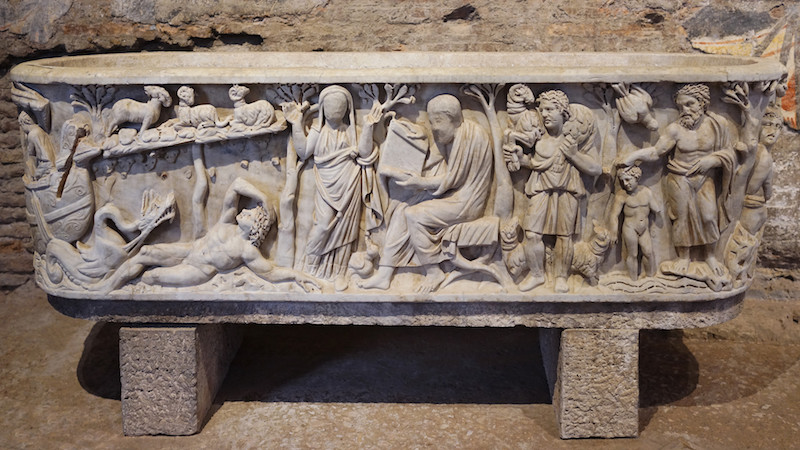 II. Scripture also Speaks of Hands in Actions of Life.
God lifts hands in action (Ps. 10:12).
Lifting hands in obedience (Ps. 119:48)
Hands reflect sin or purity (Ps. 24:4; Isa. 1:15).
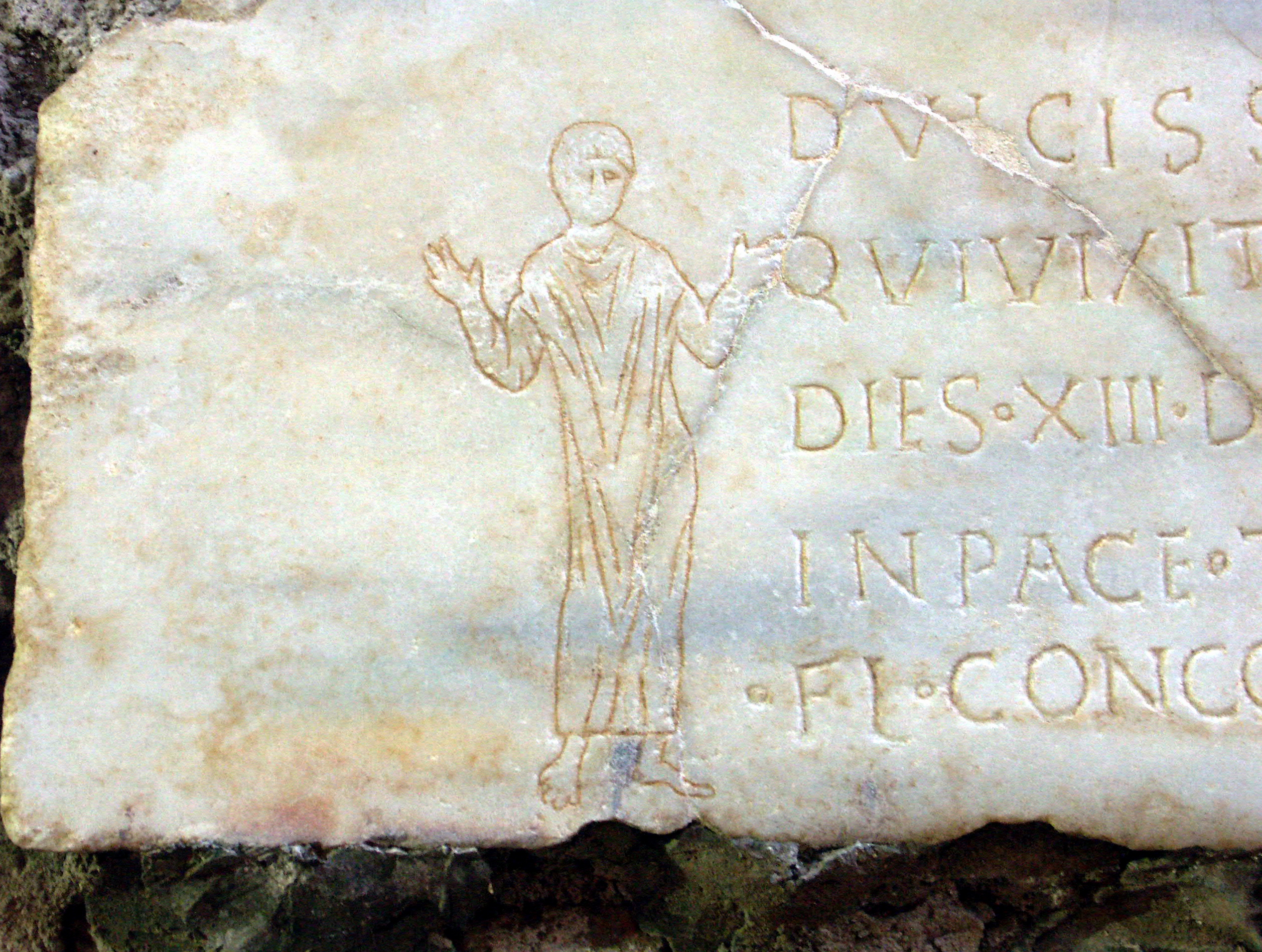 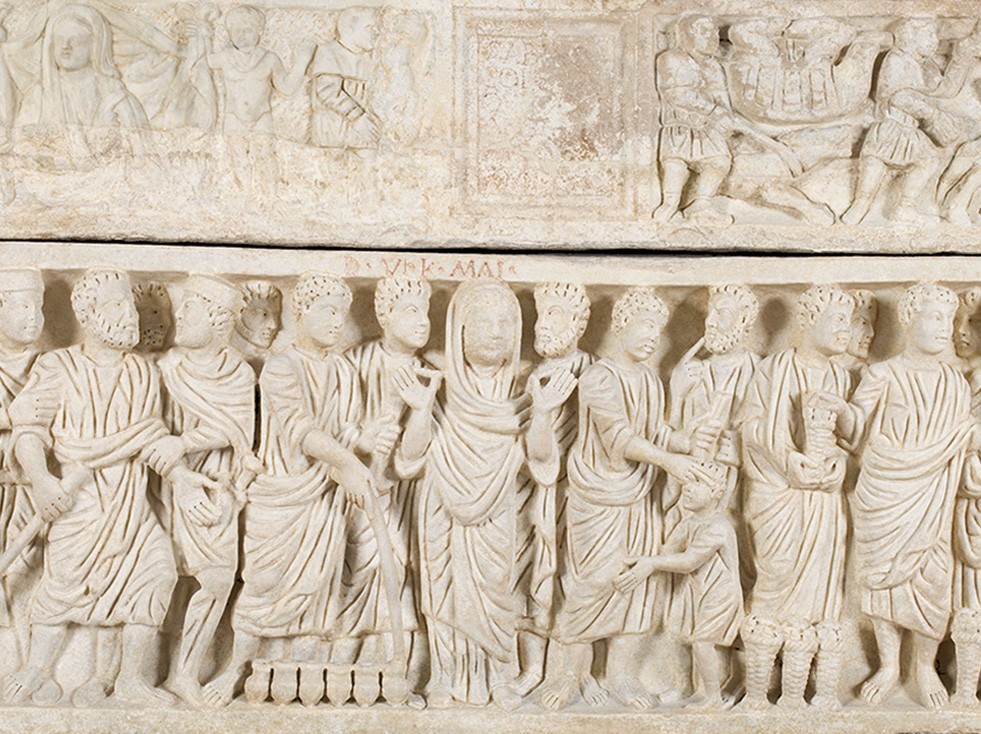 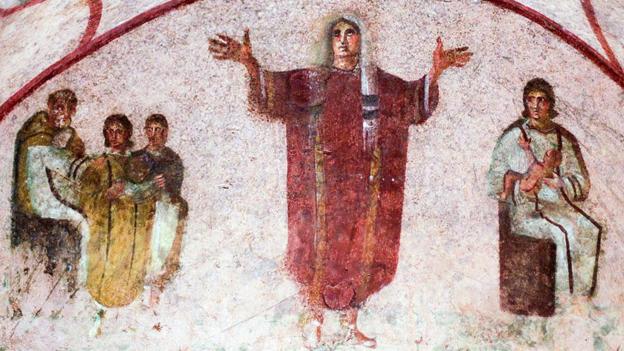 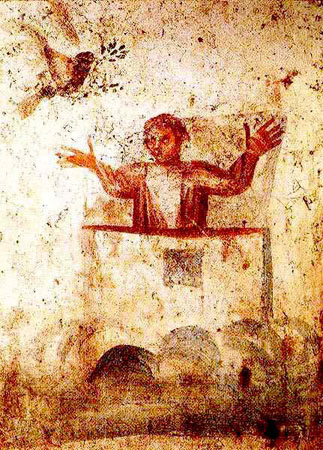 “Lifting up Holy Hands”
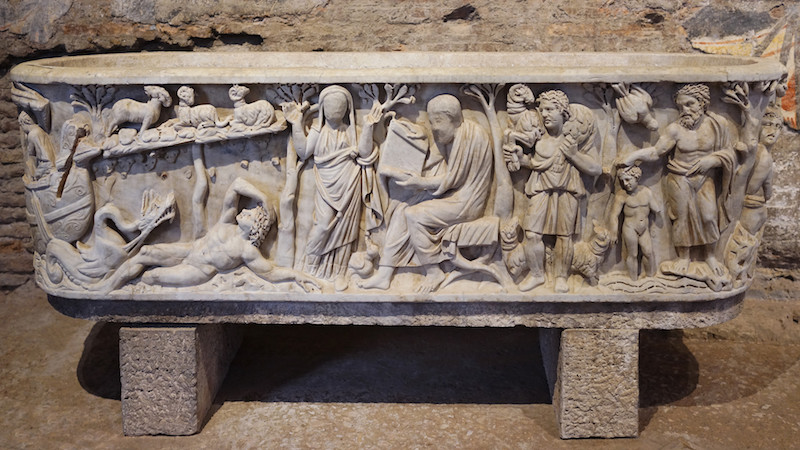 III. Scripture Speaks of Many Types of Prayer.
Kneeling (Dan. 6:10; Luke 22:41; Acts 9:40; 20:36)
Falling on the ground (2 Sam. 12:16; Matt. 26:39; Mark 14:39)
Bowing (Ezra 10:1; Neh. 8:6)
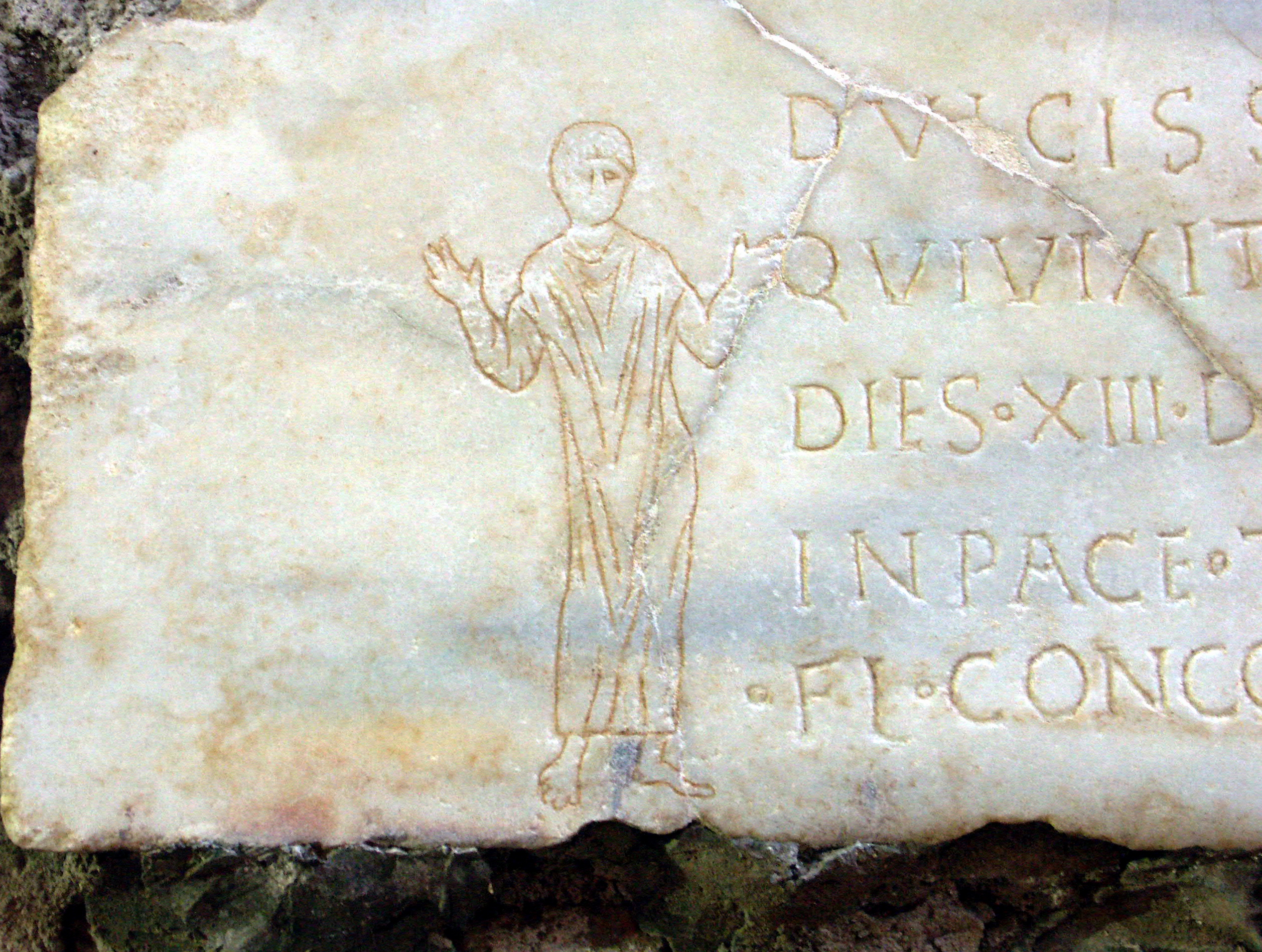 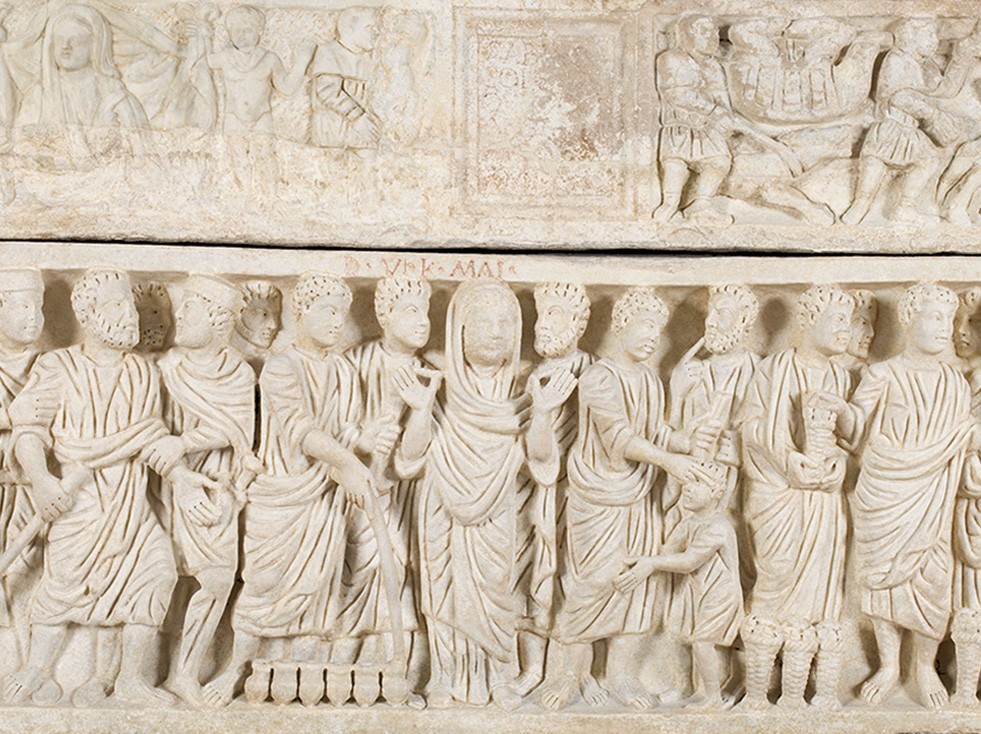 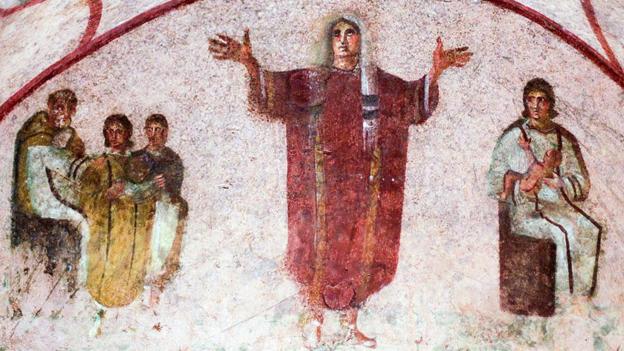 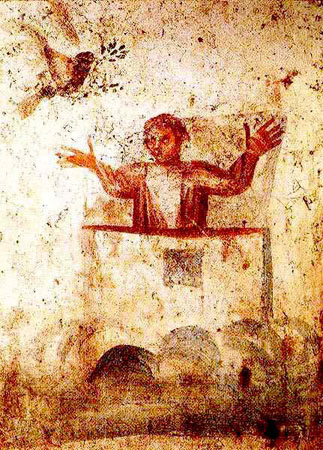 “Lifting up Holy Hands”
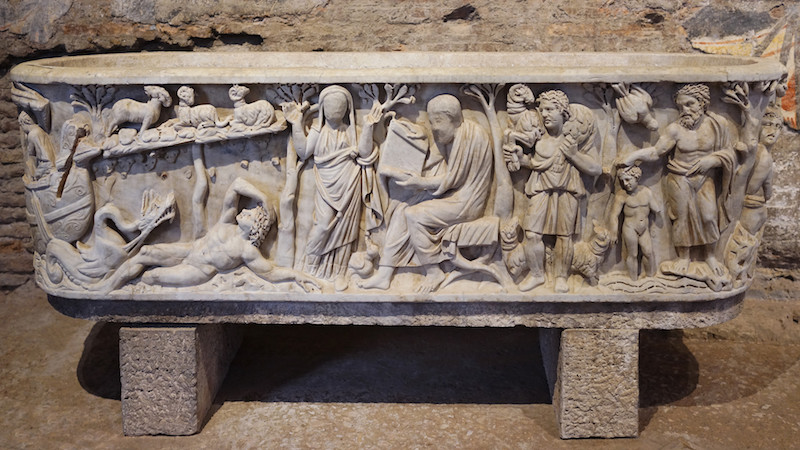 III. Scripture Speaks of Many Types of Prayer.
Standing (Mark 11:25; Luke 8:11, 13)
Eyes down (Luke 8:13; Neh. 8:6)
Face toward God (Dan. 9:3-4)
In bed facing the wall (2 Kings 20:1-2; Isa. 38:1-2)
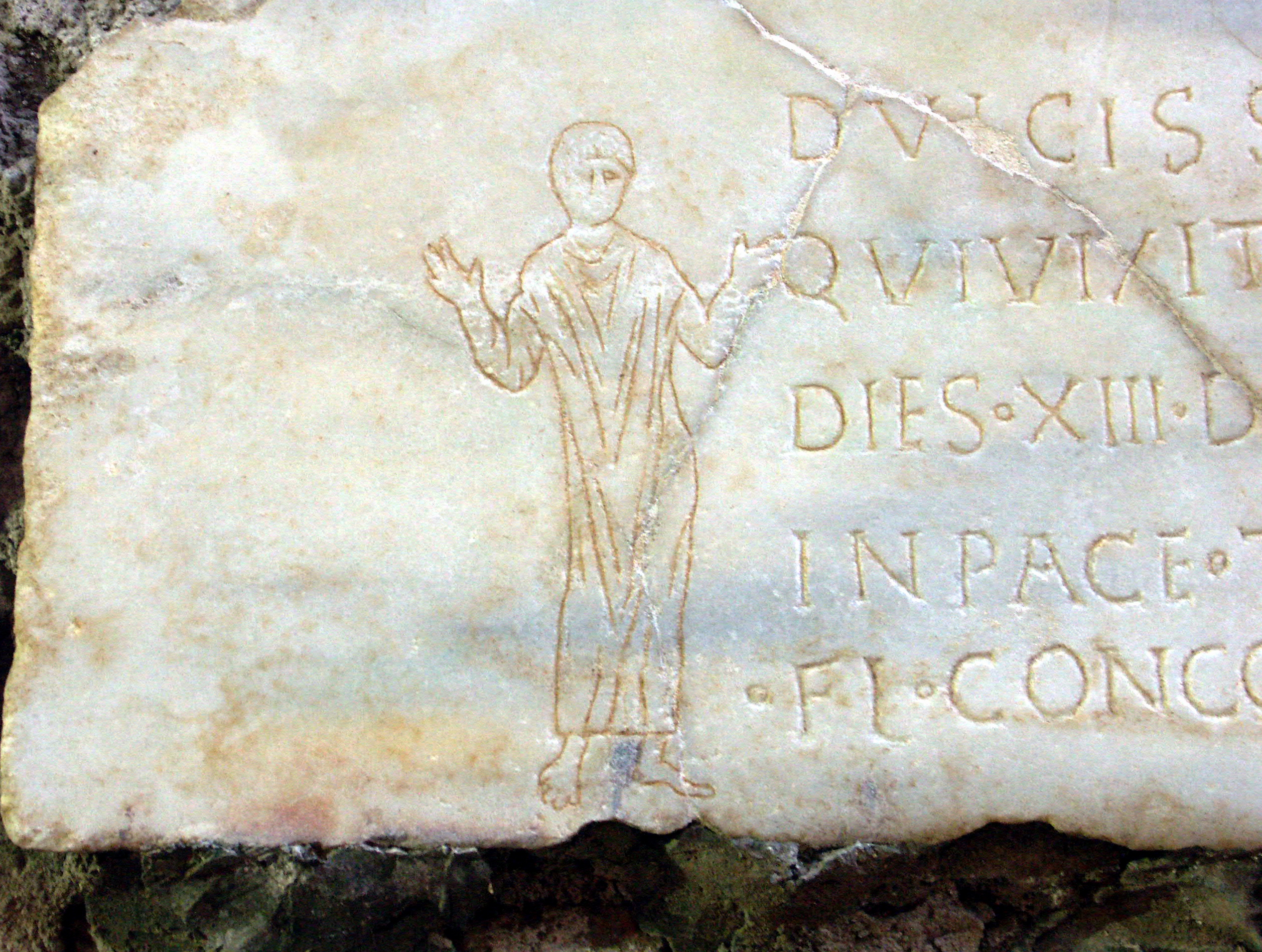 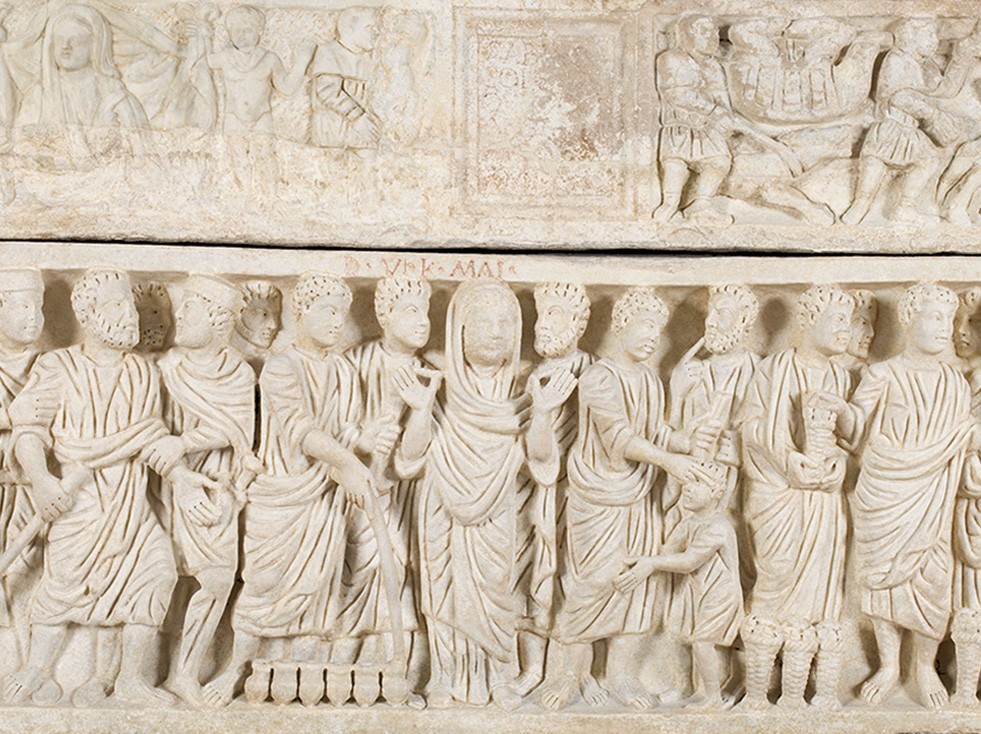 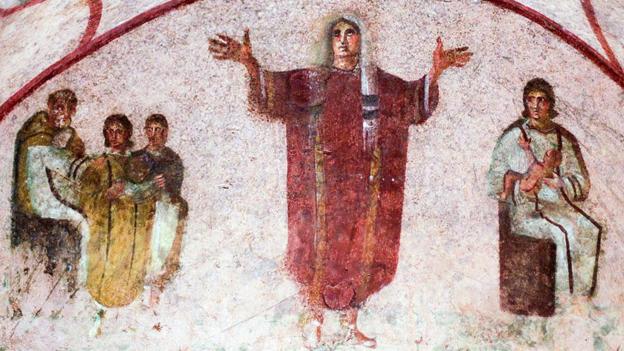 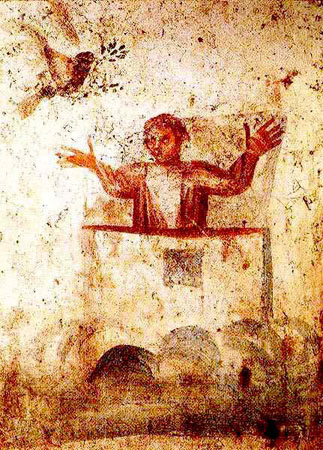 “Lifting up Holy Hands”
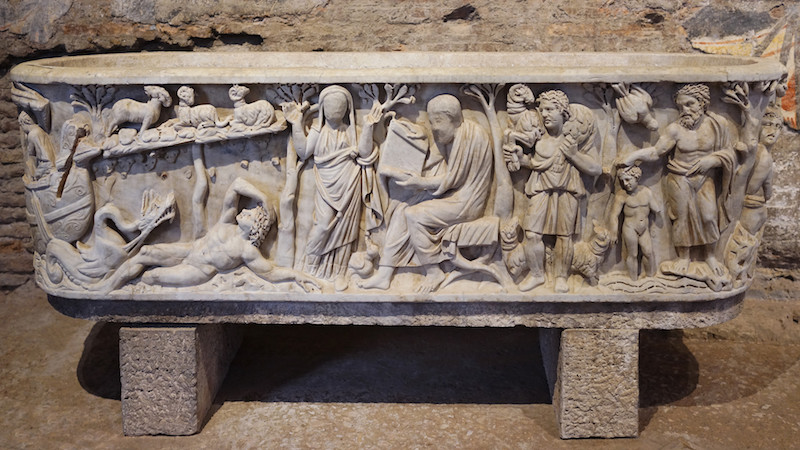 III. Scripture Speaks of Many Types of Prayer.
Out loud (Ps. 142:1)
Silently (1 Sam. 1:11-13)
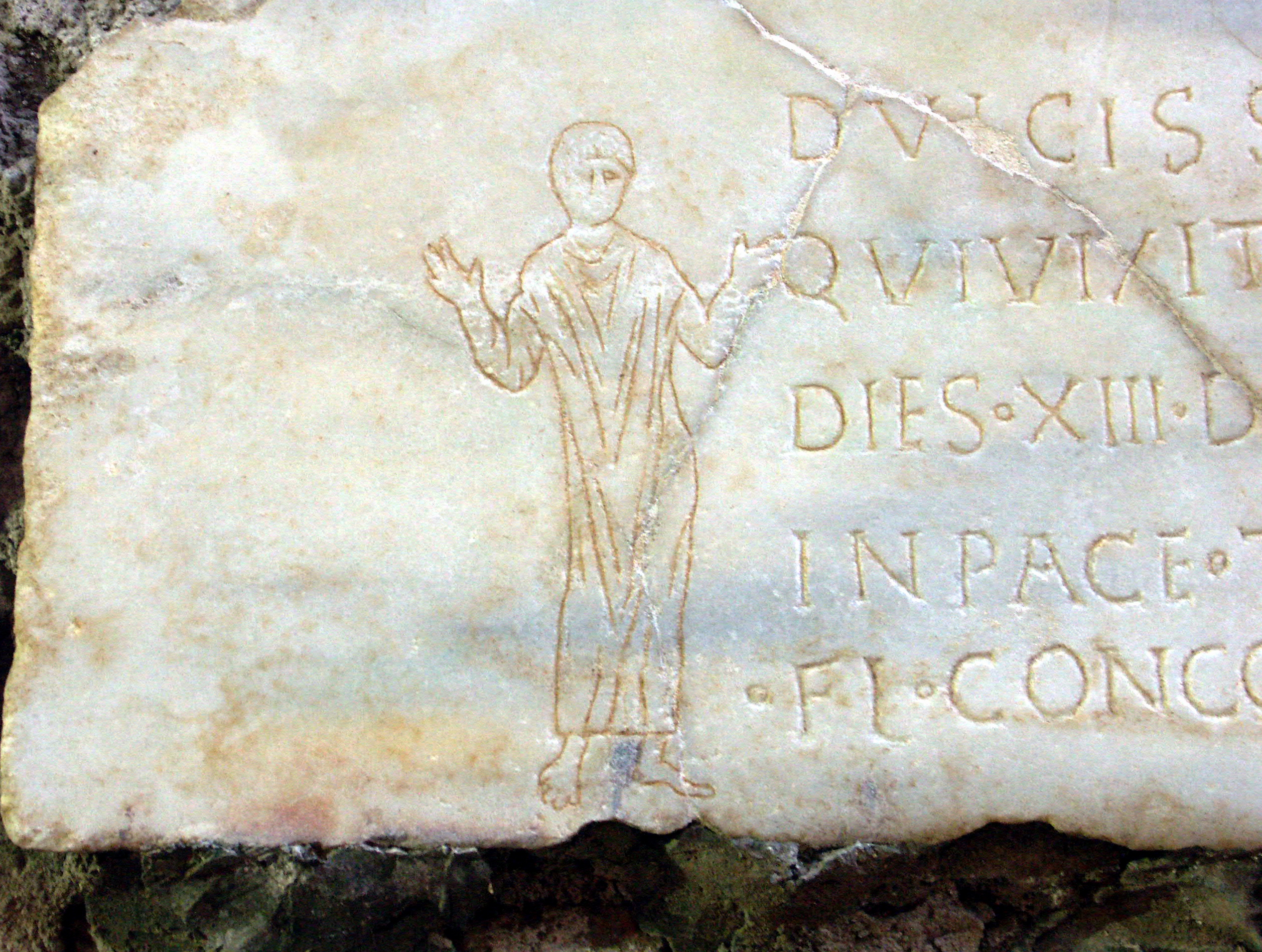 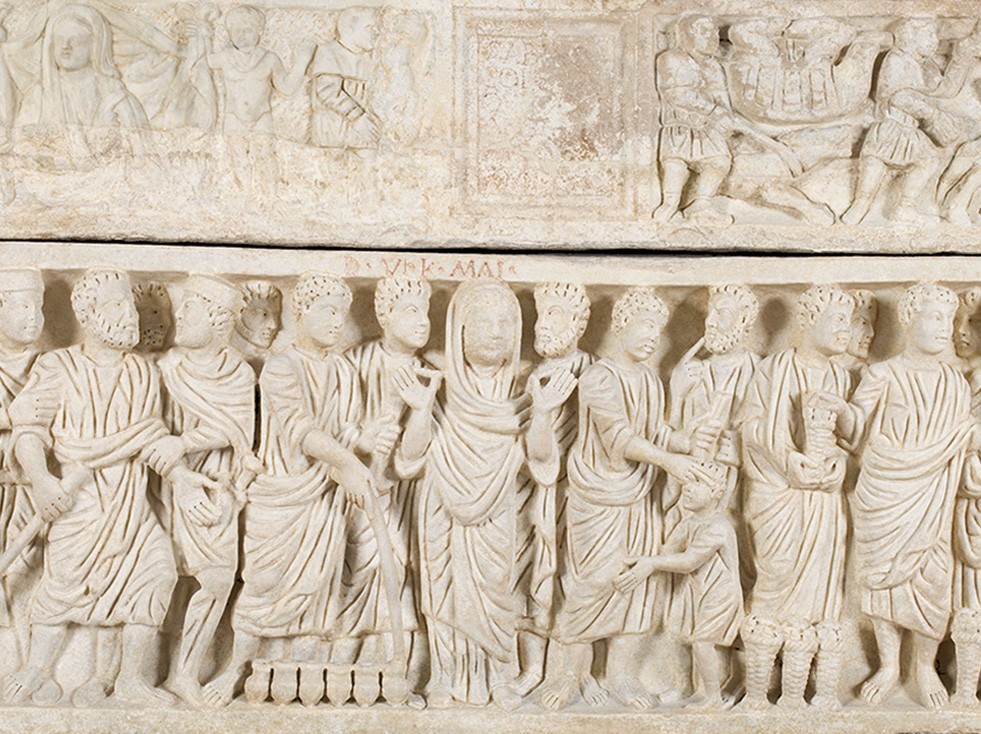 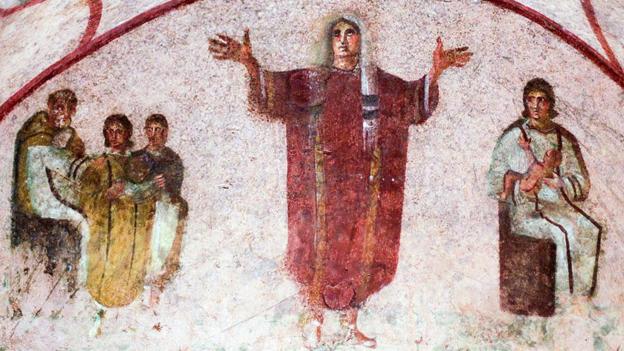 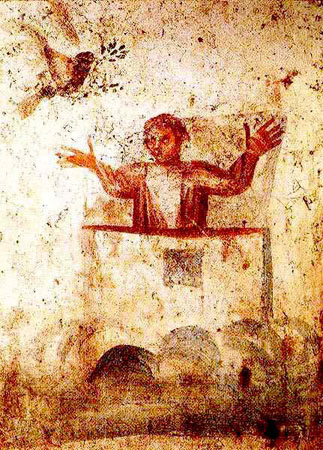 “Lifting up Holy Hands”
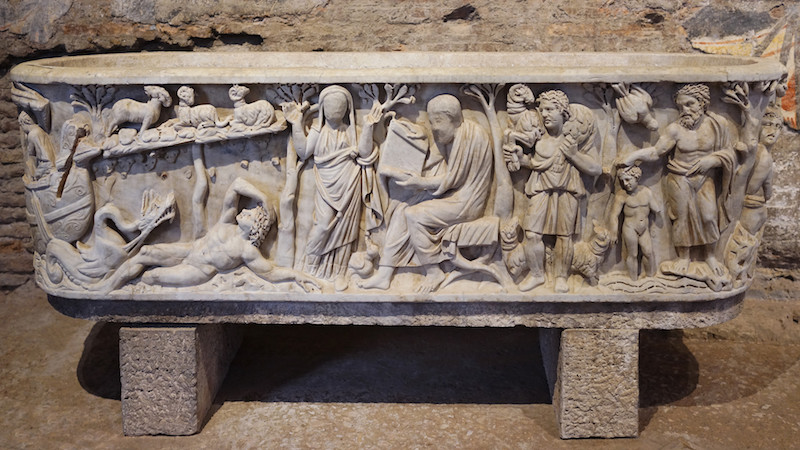 IV. New Testament Prayer Prohibitions
Long prayers for pretense (Matt. 23:14; Mark 12:40; Luke 20:47)
To be seen by men (Matt. 6:5-8)
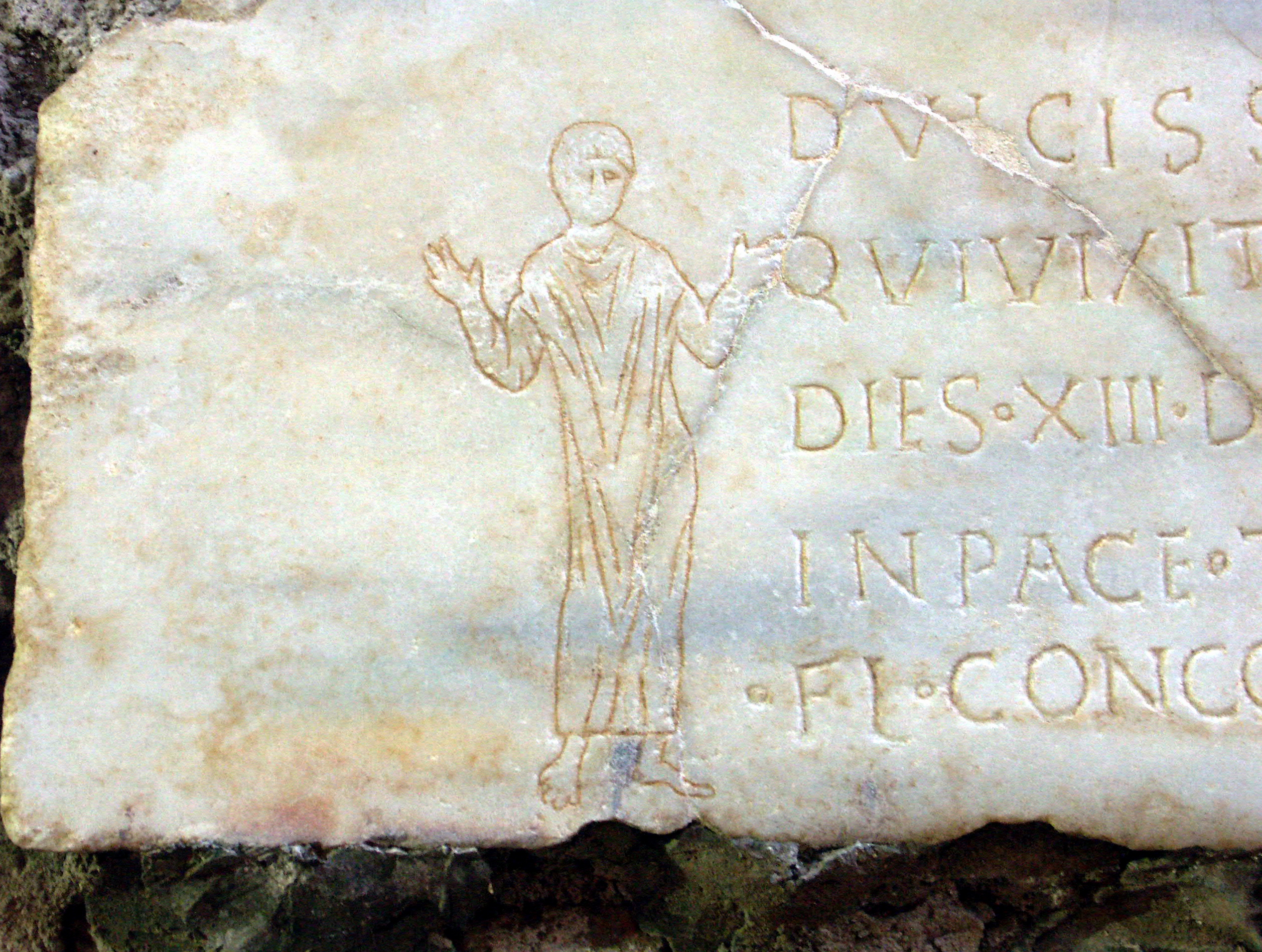 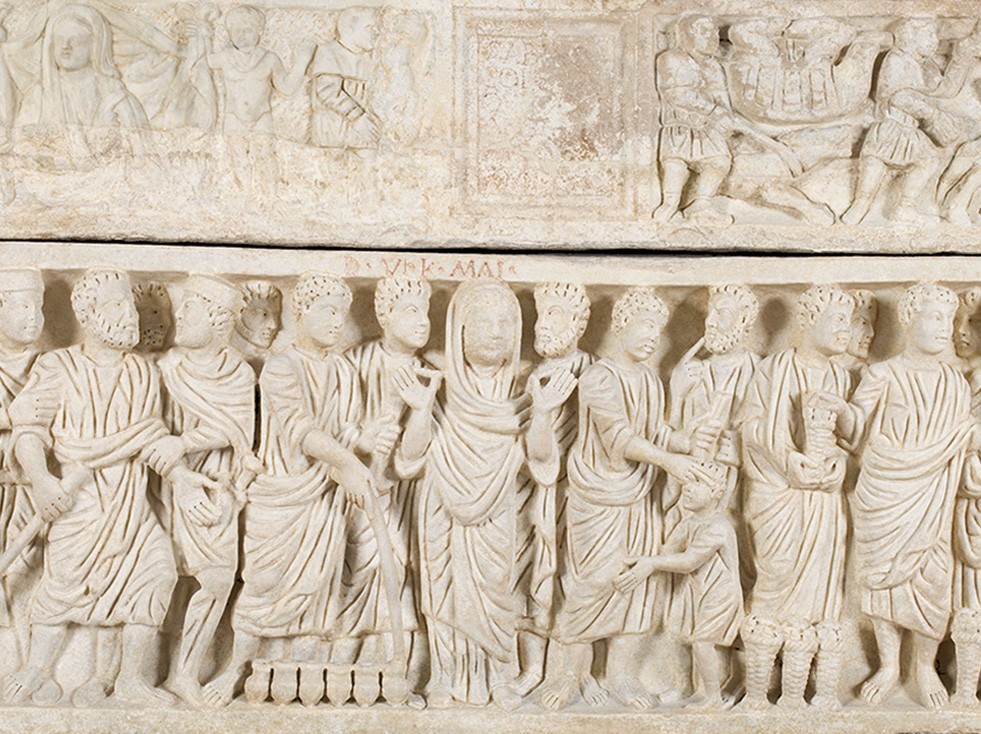 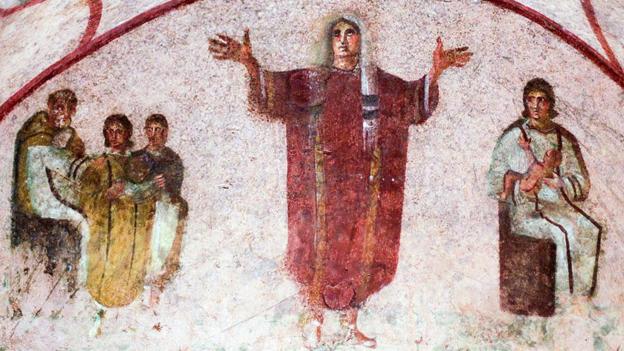 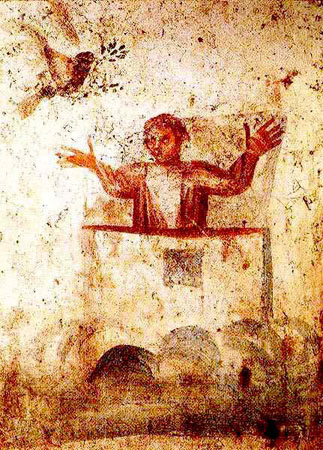 “Lifting up Holy Hands”
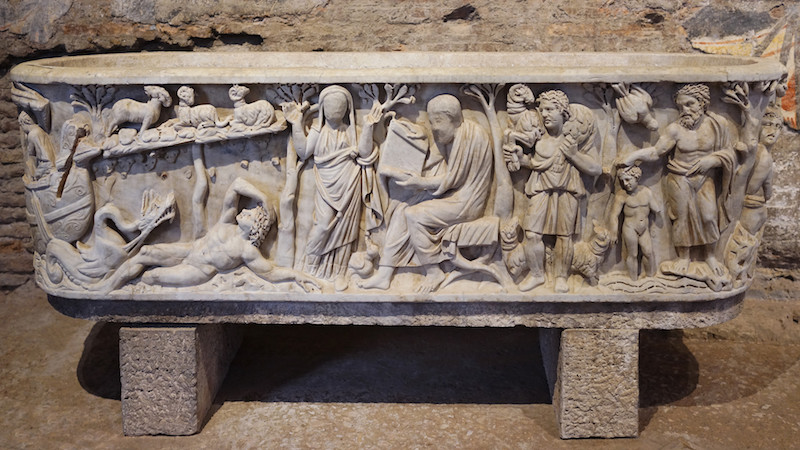 Conclusion
Holy hands could apply to life or prayer.
Lifting hands is one of many other gestures used in prayer.
If used, it must not violate NT prohibitions (1 Cor. 14:40).
Many modern examples violate NT prohibitions.
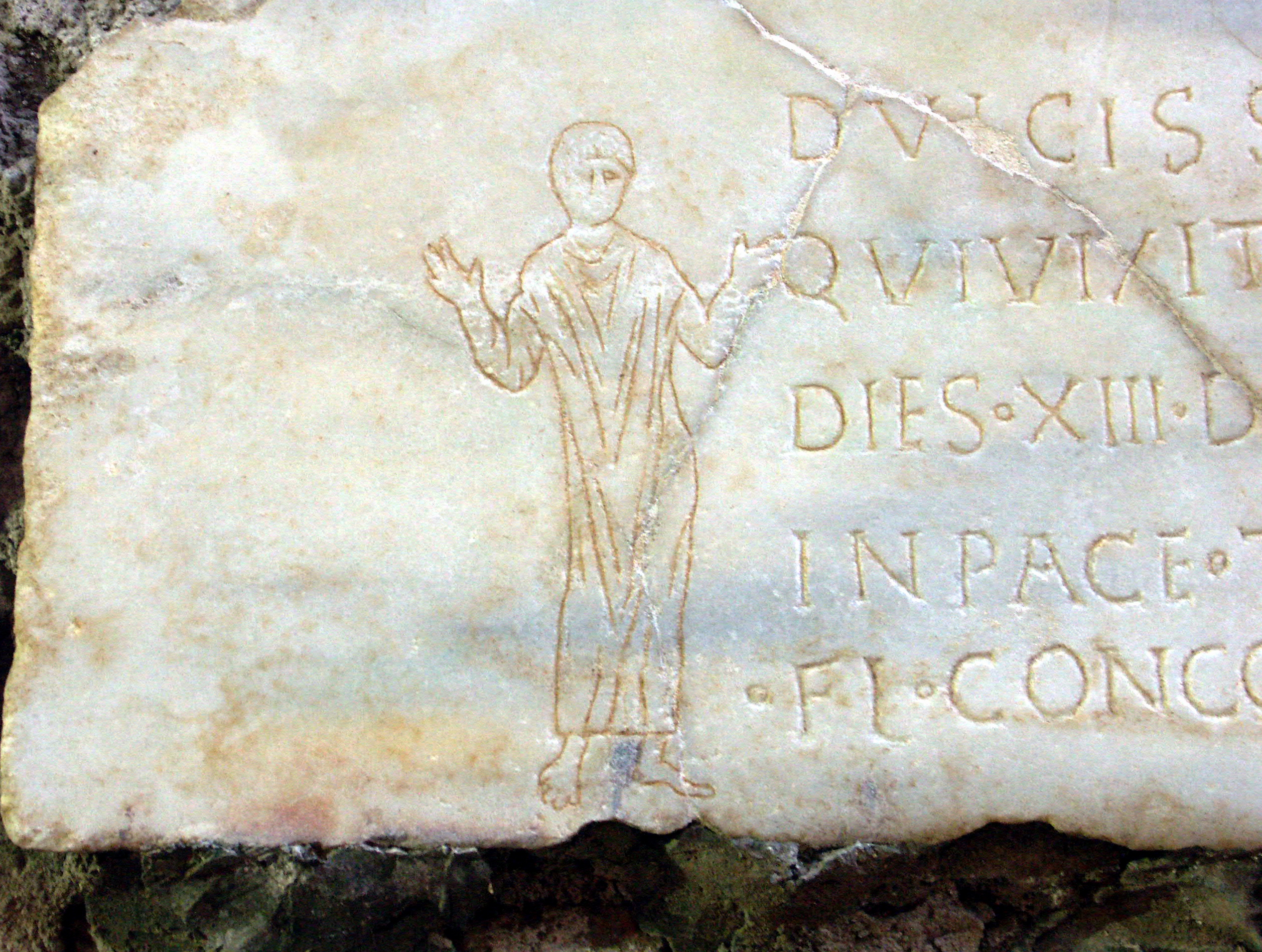 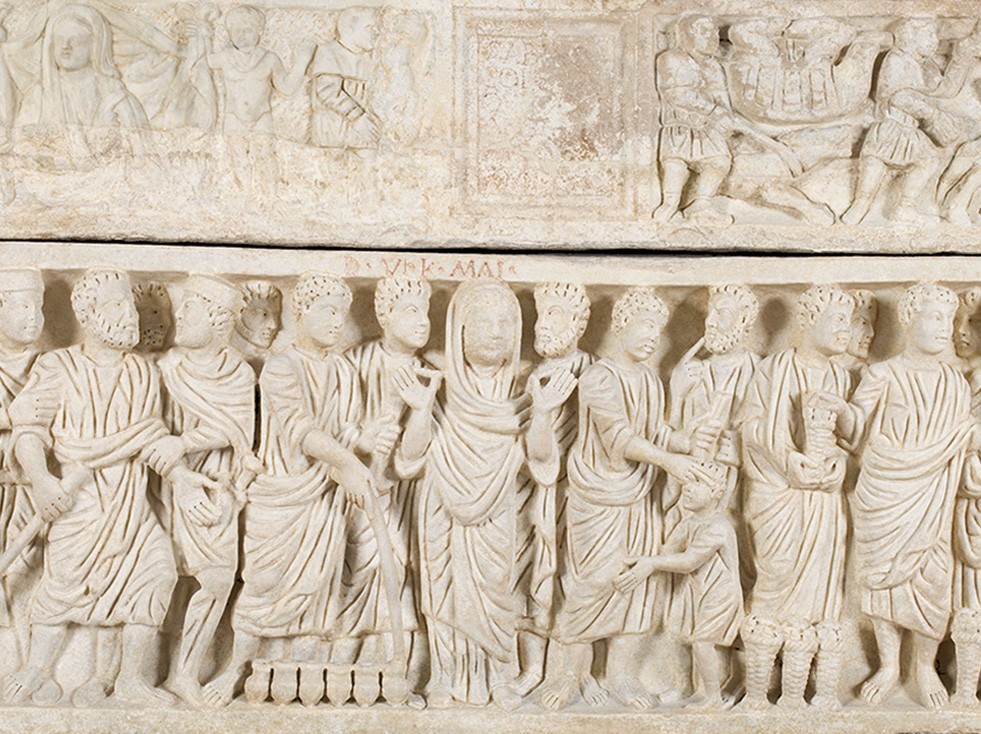 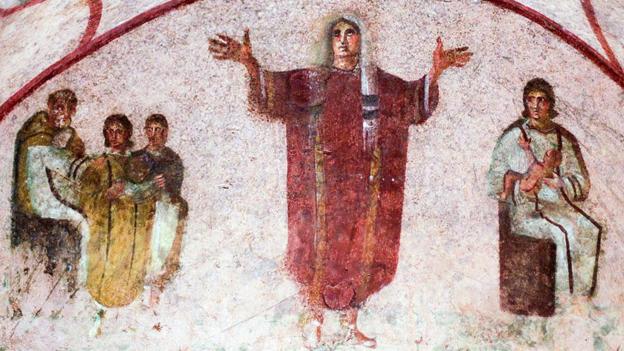